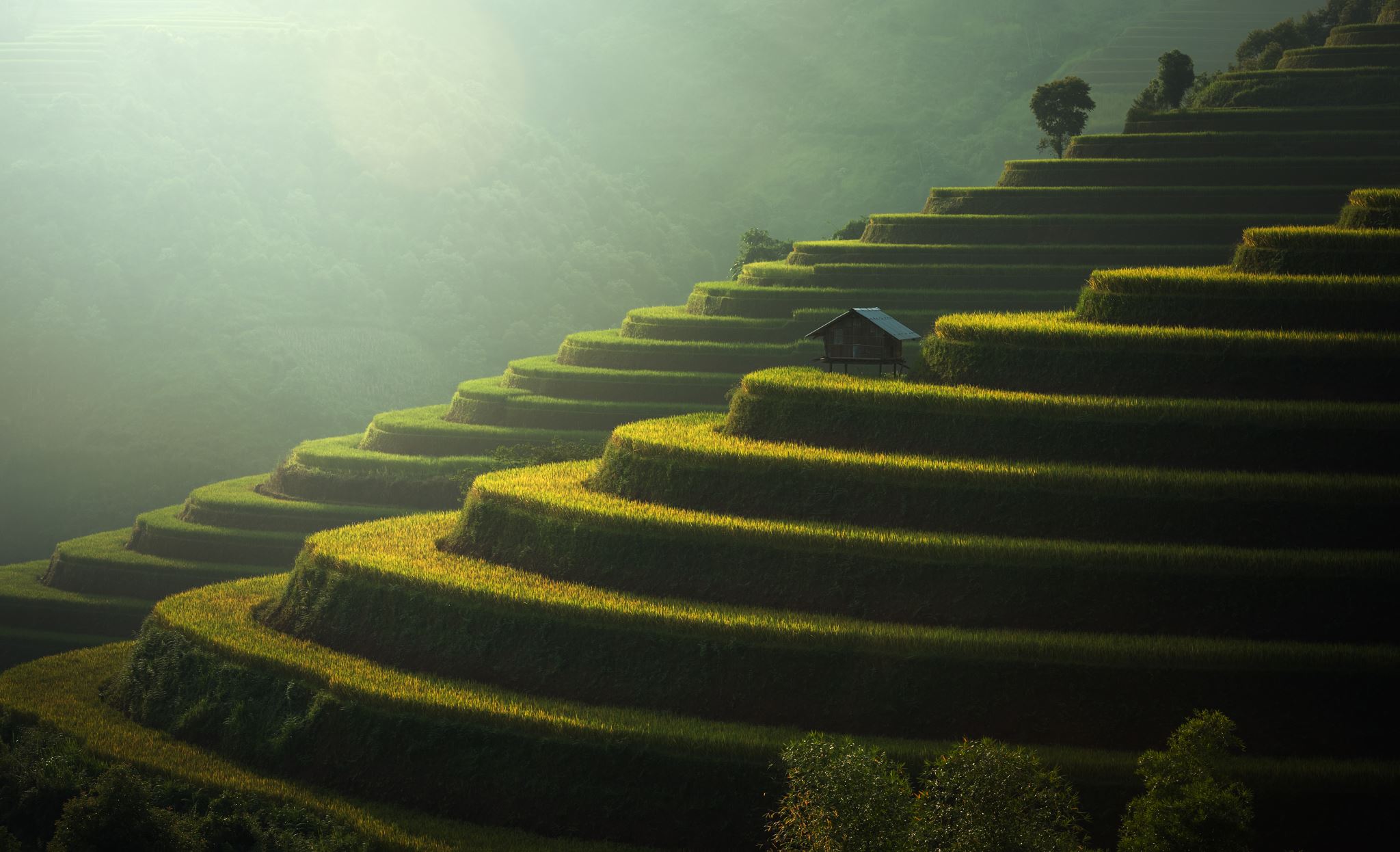 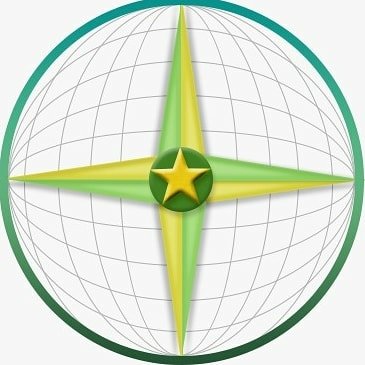 An Insight to the Admission Process: 2021-22 Cycle
Aga Khan University
By: 
Salaar Ahmed, Freshman at AKU Karachi and 
Noreen Zia, Sophomore at AKU Karachi.
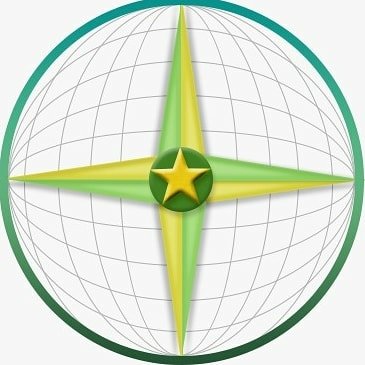 Breakdown of Admission Process
Submission of Online Application 
Aga Khan University Entrance Examination
Submitting Stage 2 Forms
Interviews
Review of Overall Application
Decisions
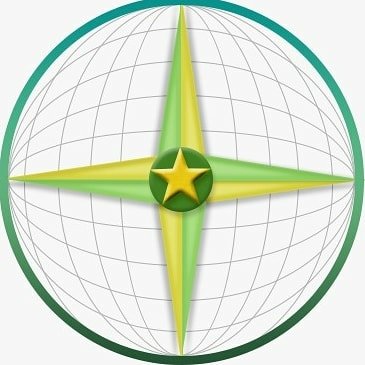 Eligibility Criteria
Advanced Level (A-Level) with at least a “B grade” in biology, chemistry and physics*
Completed the International Baccalaureate (IB) with a minimum overall achievement of 32 points*
High School (Grade 9-12) with a minimum CGPA of 3.25 (on a 4-point scale) for US and Canada*
Higher Secondary School Certificate (HSSC) in pre-medical group with a minimum aggregate of 70% for Pakistani stream
* means Equivalence necessary!
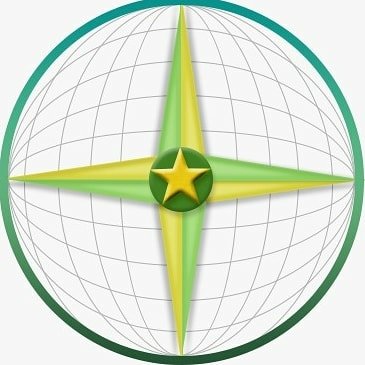 Application process
Admissions are now open for 2021-2022 cycle. ​​The last date for submission of applications is July 28, 2021 
You should preferably apply online, via the portal www.aku.edu/apply-online 
Fill the application form carefully and confirm even the slightest details from official documents
Upload documents according to the checklist 
Enter test centre & other details after consultation, upload your photograph (formal photo, no selfies, clear background)
Generate and pay the fee challan. You can also pay online. 
Finally submit your application
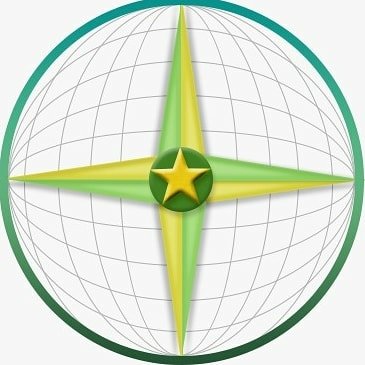 Aga Khan University Entrance Test
Two sections:
Scientific and Mathematical Reasoning. It is further divided into:
Mathematical Reasoning
Scientific Reasoning
2) Science Achievement. It is further divided into:
Biology
Physics
Chemistry
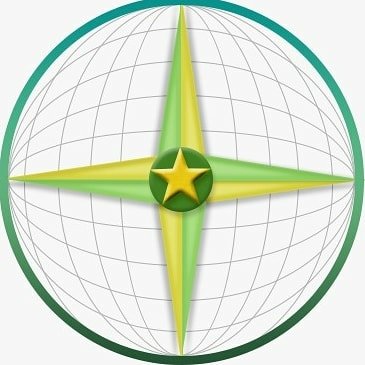 -0.25 for each wrong answer
Test Pattern
Negative marking for biology, physics, chemistry
Pencil used for filling bubble sheet
100 questions
20 questions each for Biology, Physics, Chemistry, Mathematical Reasoning and Scientific Reasoning 
Total time of 2 hours
In the new sample, no mention of passing both sections separately. However, it is being done for past 2 years and “most probably” will continue
So you have to pass Mathematical and Scientific Reasoning separately and Science Achievement separately
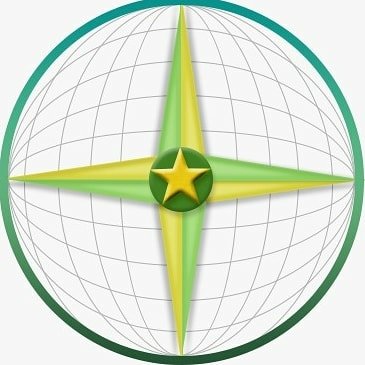 Dogarsons AKU Test book
?
Resources
Aga Khan University does not recommend any resources
Curriculum with Student Learning Outcomes is given on the website. Make sure to cover all the SLOs when preparing
SAT 1 books for mathematics practice. Calculator is not allowed for AKU Test so only practice specific SAT 1 questions
Federal/ Punjab textbook Board books for biology, physics, chemistry
		OR
SAT 2 books for biology, physics, chemistry
SR Preparation resources?
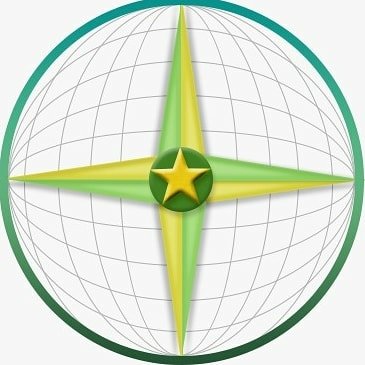 National MDCAT Compulsion
SAT 2 is no longer accepted in lieu for MDCAT for foreign students
Online National MDCAT Exam this year to be held at the end of August, tentatively
Federal Board endorsed books recommended
MedAngle Question banks for National MDCAT MCQ practice
KIPS Prep books for condensed information
Solve as many MCQs as possible! Attempt as many mock tests as possible!
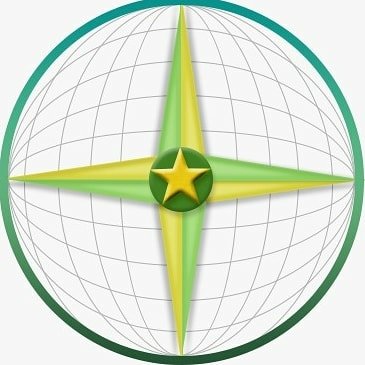 Building a profile and Stage 2 form
This would show from your interviews, two reference letters from teachers and stage 2 forms
Diverse Skill sets
Curricular Achievements
Co-curricular Achievements
Leadership Roles
Social Work
Passion for Medicine
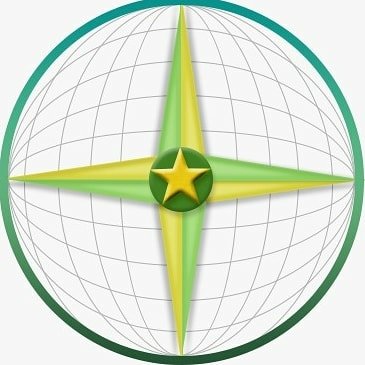 Interview
2 separate interviews on the same date
Dress up formally for the interview
Arrive at least 30 minutes before the interview time
Each interview lasts anywhere between 15 to 90 minutes
Maintain a confident posture, stay calm, avoid controversial topics of discussion 
Be true, honest, and considerate towards different & diverse ideas
State your opinions, even if you disagree with the interviewer (but in a respectful tone)
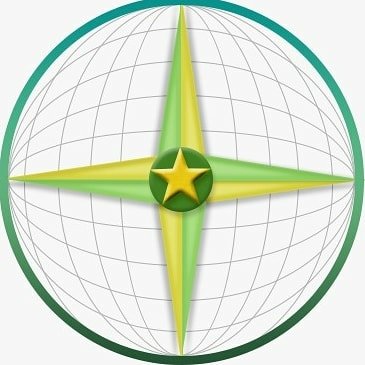 Interview
No recommended resources to prepare for the interview
Go through Aga Khan University website
Read about medical ethics, healthcare system of Pakistan and its major problems 
Current affairs, basic knowledge of main national and international developments (COVID-19, vaccination, economic effects of pandemic)
Brainstorm your School and College experiences, family and friends, curricular and co-curricular achievements and career prospects
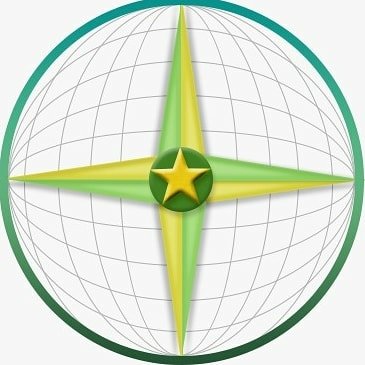 Questions
&
Answers
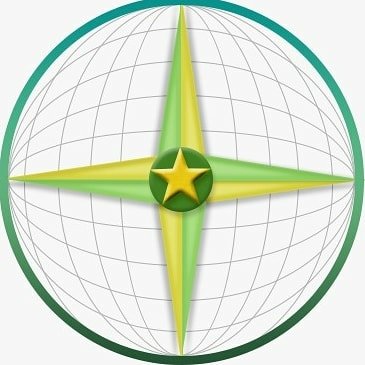 On the behalf of PSNI, we wish you all best of luck for your admissions.
May you all become the very best of doctors.

GOOD LUCK!